Struktur Kendali
Sri nurhayati, mt
Statement If
If ... Then
	If  kondisi  Then 
		pernyataan
	End If

If – Then ... Else
	If Kondisi Then
		Pernyataan1
	Else 
		Pernyataan2
	End If
Statement Select Case
Select case ungkapan
	case ungkapan : pernyataan1
	case ungkapan : pernyataan2
...
End Select
Latihan1
Buat Form seperti berikut :
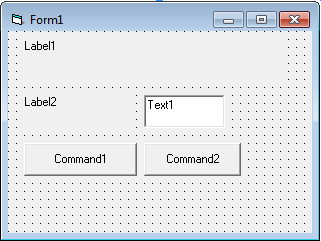 Properti
Menulis Kode
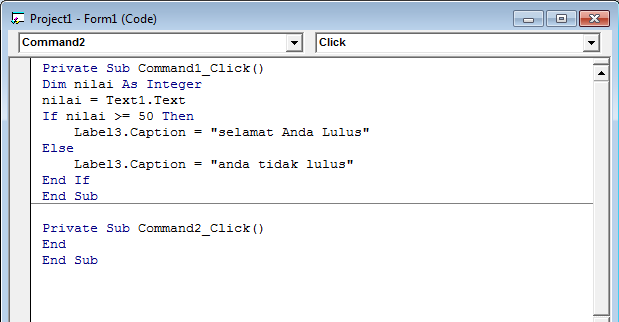 Latihan 2
Buat Form sebagai berikut :
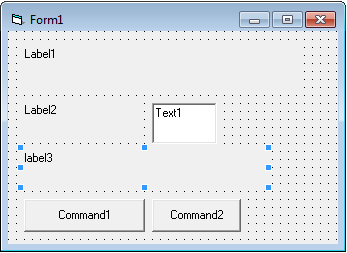 Properti
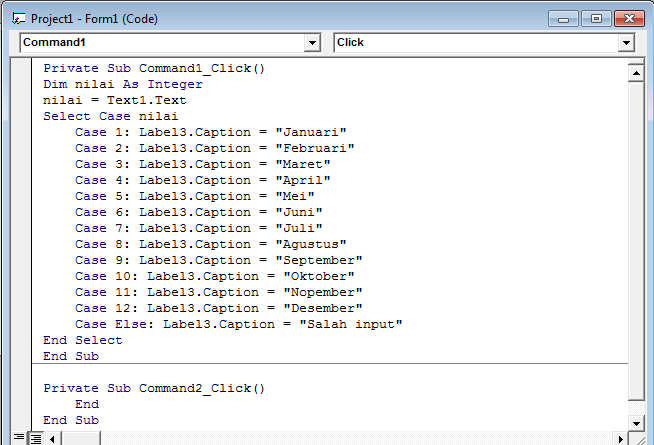 Tugas
NIM Ganjil
	Buat program untuk input dua  dua buah bilangan bulat yang masing-masing merupakan jumlah dan harga satuan suatu  barang yang dibeli. Kemudian cetak harga yang harus dibayar, apabila berlaku ketentuan sbb :
Harga barang = jumlah barang * harga satuan
Harga yang harus dibayar = harga barang – potongan
Potongan dihitung sbb :
Harga barang > 1 juta, maka mendapat potongan 10% dari harga barang
Harga barang 501.000 s/d 1.000.000, maka mendapat potongan 5% dari harga barang
Harga barang < 501.000, maka tidak mendapatkan potongan
NIM Genap dan 0
	Buat program untuk input sebuah bilangan bulat yang menyatakan jumlah m kubik air PAM. Kemudian cetak harga yang harus dibayar, apabila berlaku ketentua sebagai berikut :
50 m kubik pertama, harga per m kubik = Rp. 1000
 50 m kubik kedua, harga per m kubik = Rp. 1500
50 m kubik ketiga, harga per m kubik = Rp. 2000
Dan untuk m kubik selanjutnya berlaku harga Rp 3000 per m kubik.
	Contoh :
	40 m kubik = 40 * 1000
	75 m kubik = 50 * 1000 + 25 * 1500
	175 m kubik = 50 * 1000 + 50 * 1500 + 50 * 2000 + 25 * 3000